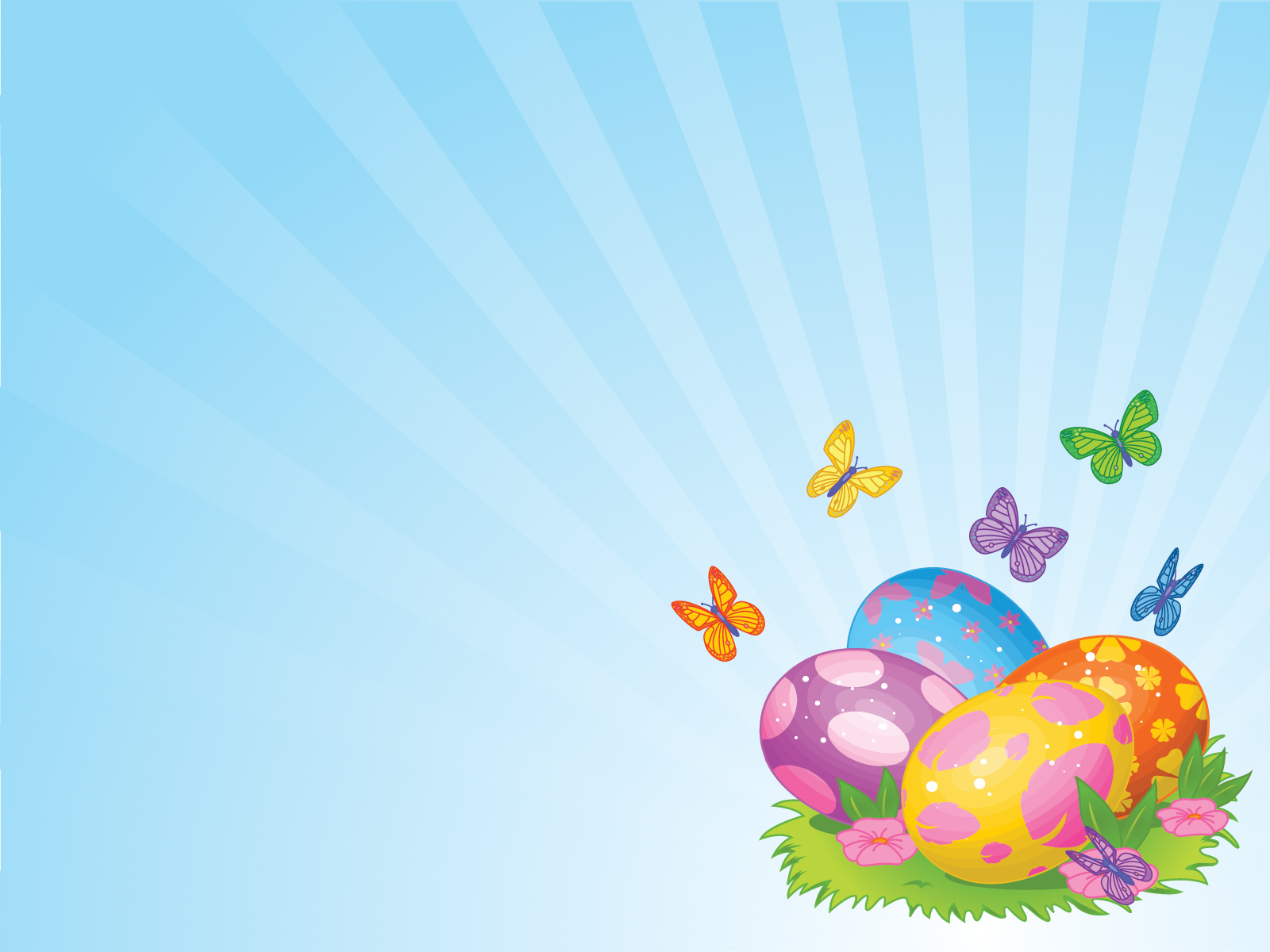 CHÀO MỪNG CÁC CÔ ĐÃ ĐẾN THAM DỰ 	
Ngày hội:  “bé yêu thơ”
	Chủ đề: Nghề nghiệp
         Chủ đề nhánh: Ngày lễ hội của cô giáo	Môn: Làm quen văn học	Đề tài: Thơ“ Ngày hội của cô ”
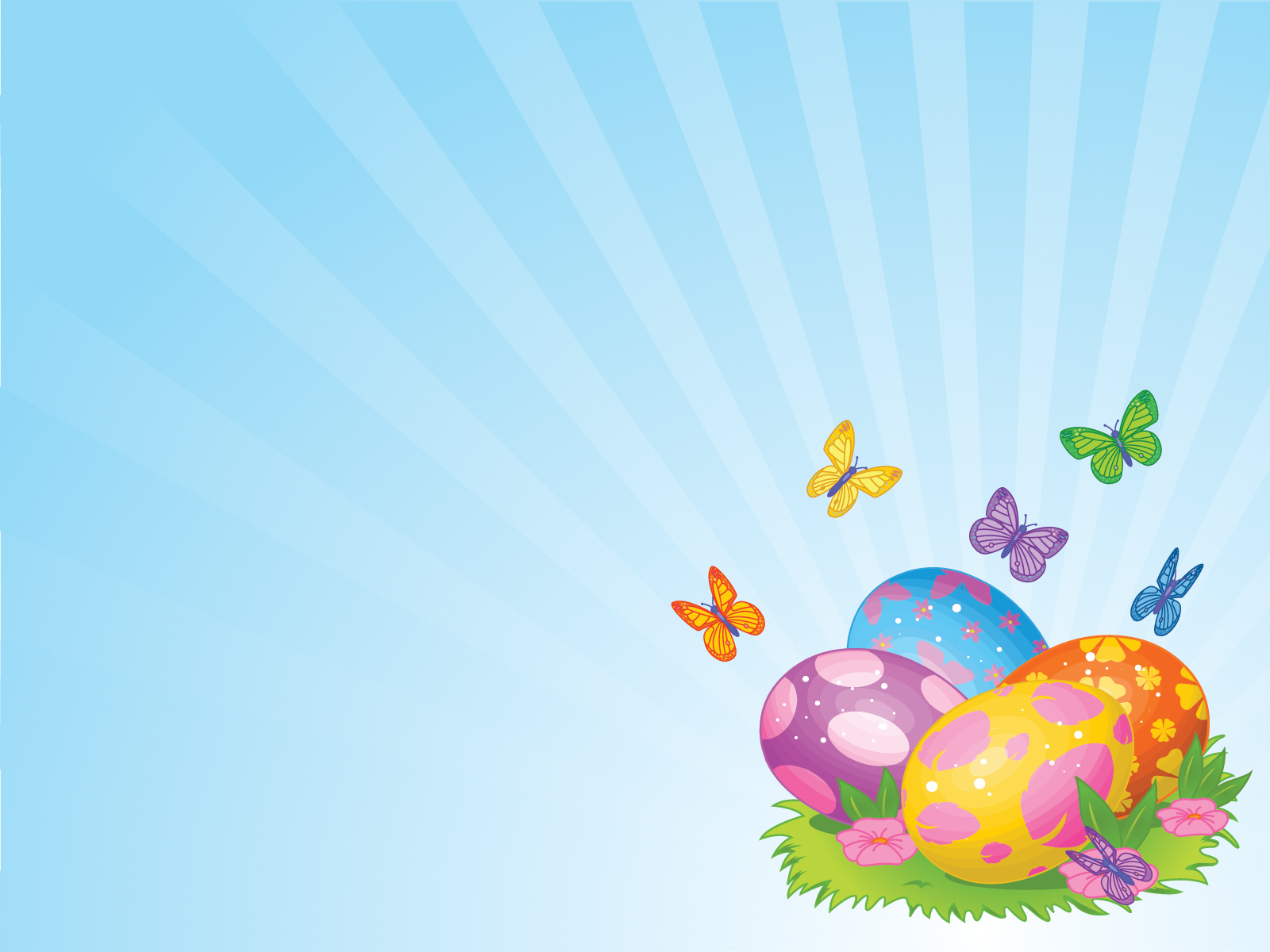 Mở đầu hoạt động
Vận động theo bài hát: Bông hồng tặng cô.
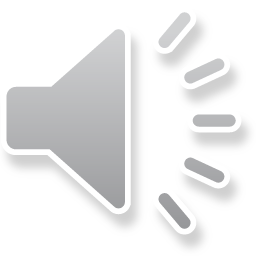 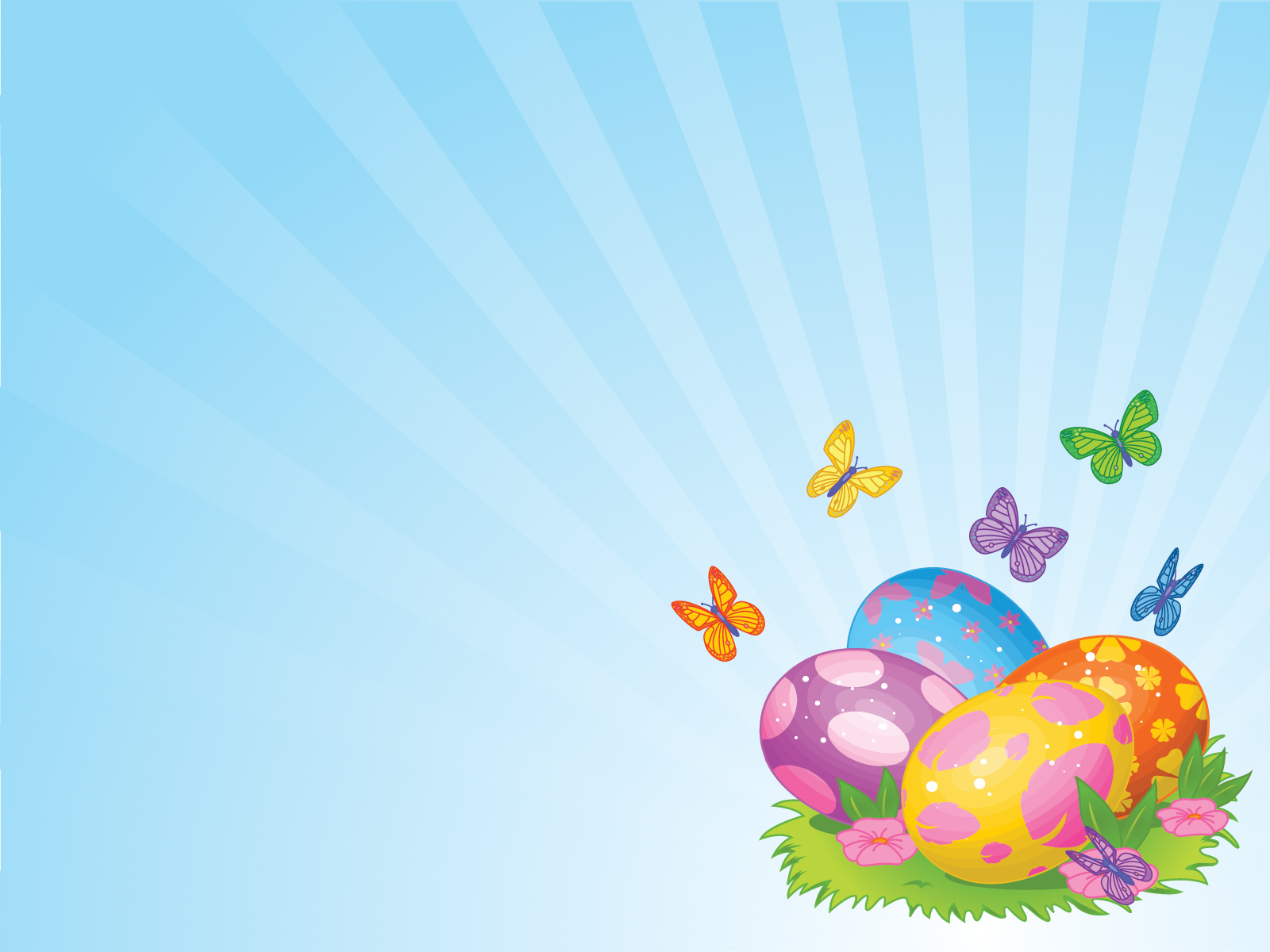 Hoạt động 1: Đọc diễn cảm
Lần 1: diễn cảm
Lần 2: Theo tranh
- Nội dung.
Lần 3: Mô hình
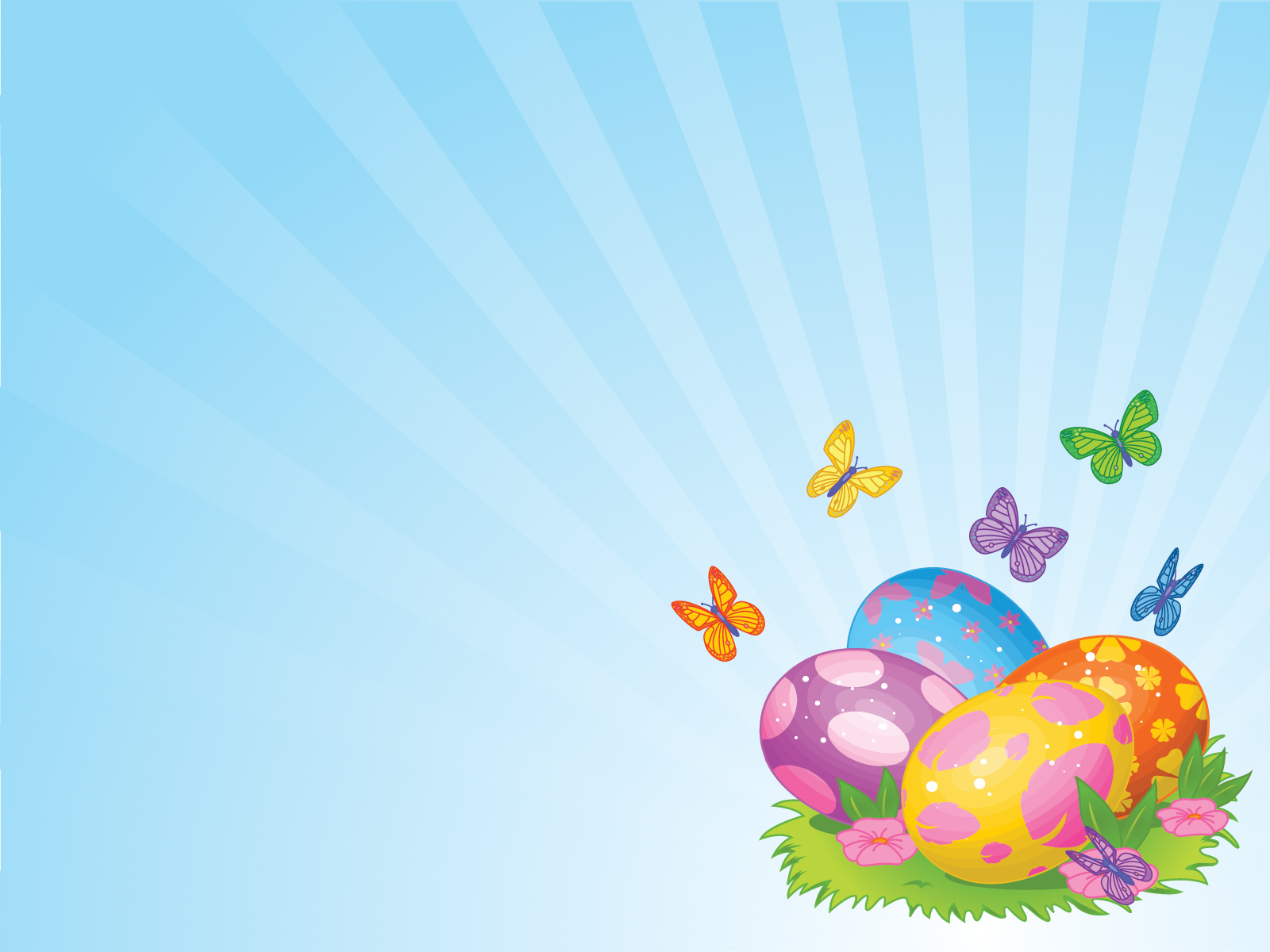 Hoạt động 2: Đàm thoại
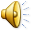 2
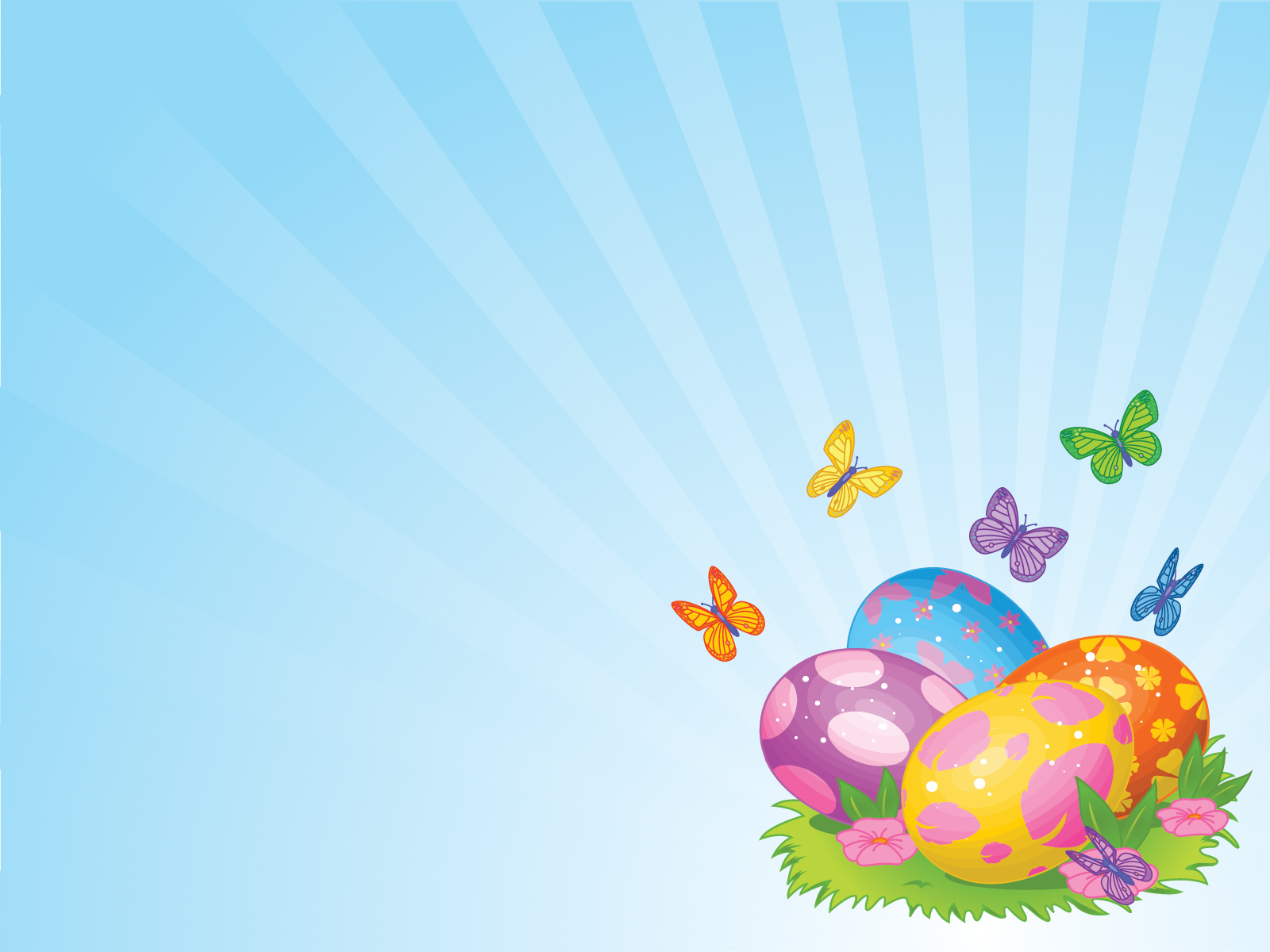 1
3
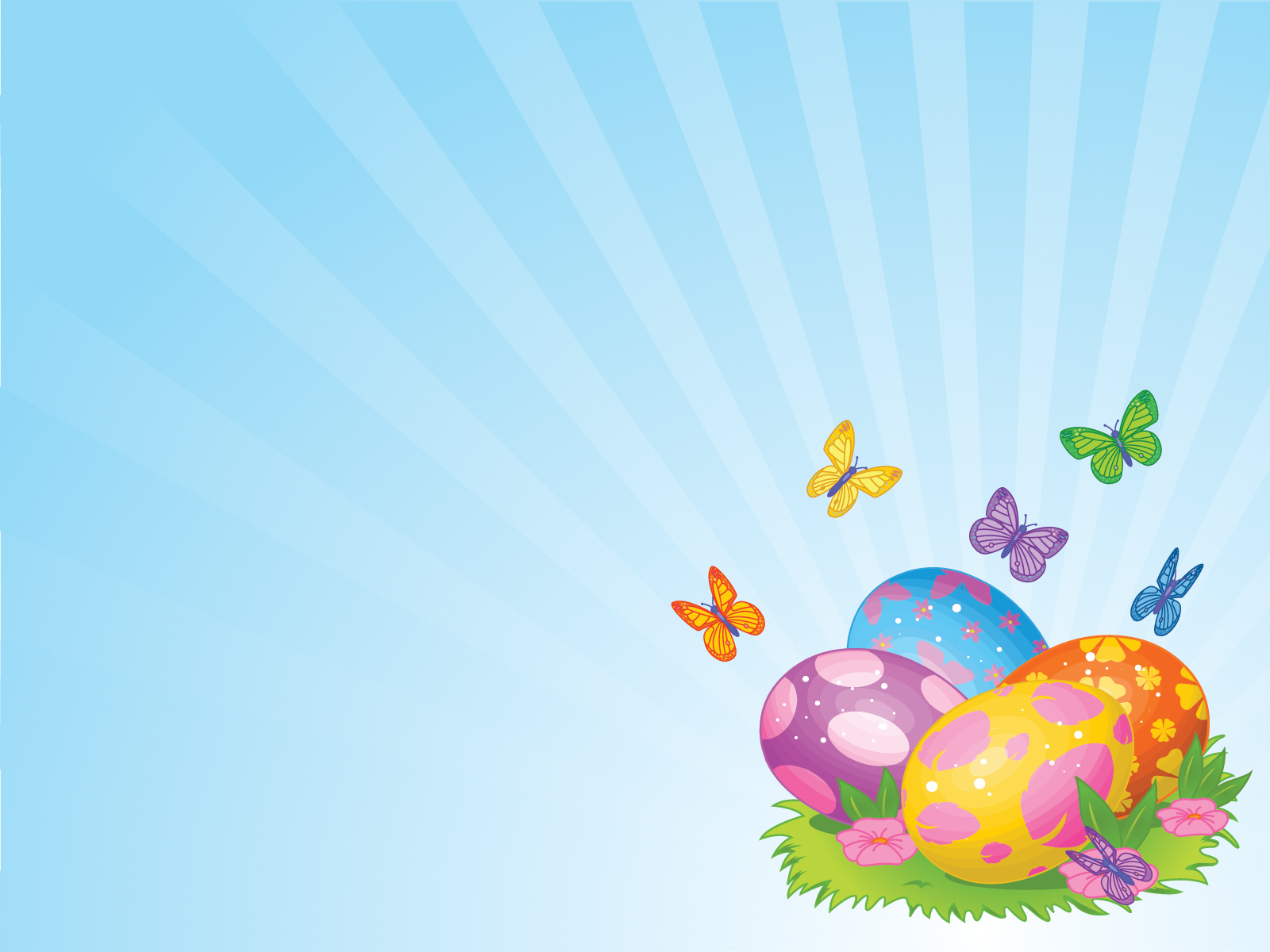 Bài thơ có tên là gì? Do ai sáng tác?  Trong bài thơ tác giả nói về ngày gì? Ngày 20/11 là ngày hội của ai? Bạn nhỏ trong bài thơ đã tặng hoa cho cô đúng hay sai?
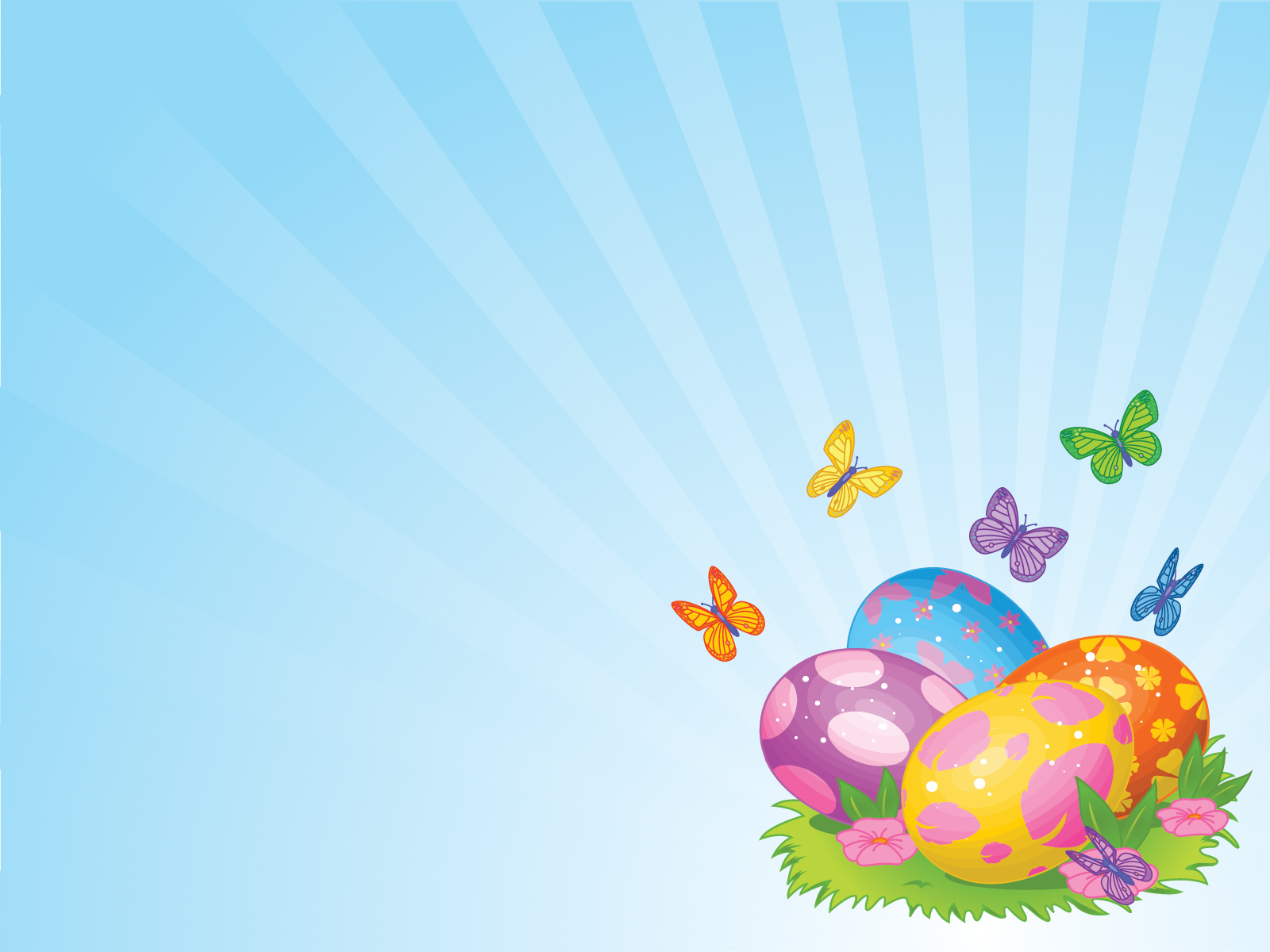 Cô giáo trong bài thơ đã thể hiện cảm xúc của mình như thế nào  khi được bạn nhỏ tặng hoa?
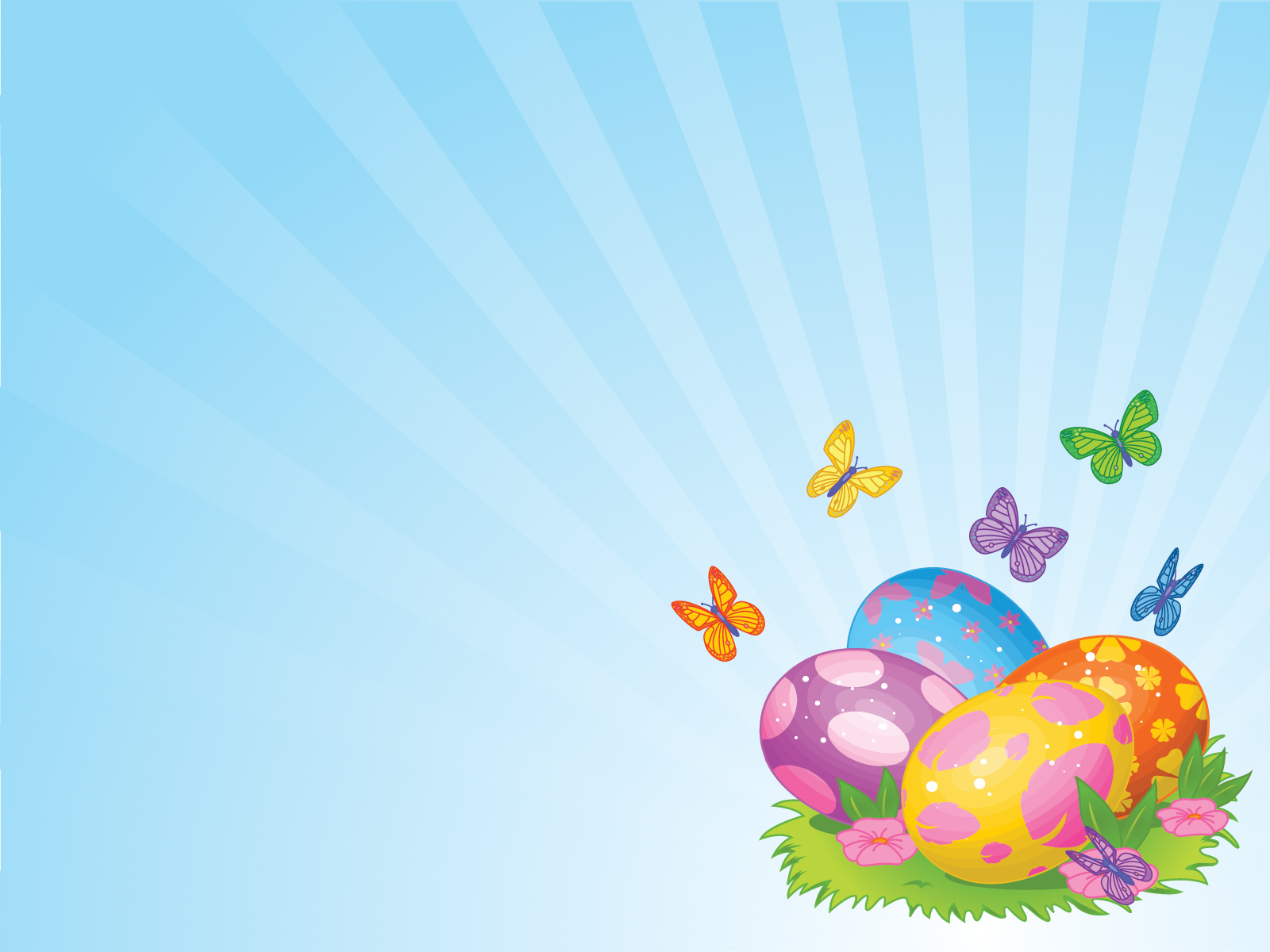 Trong bài thơ đóa hồng nhung do tự tay bạn nhỏ trồng đúng hay sai?  Khi được bạn nhỏ tặng hoc thì cô giáo như thế nào?
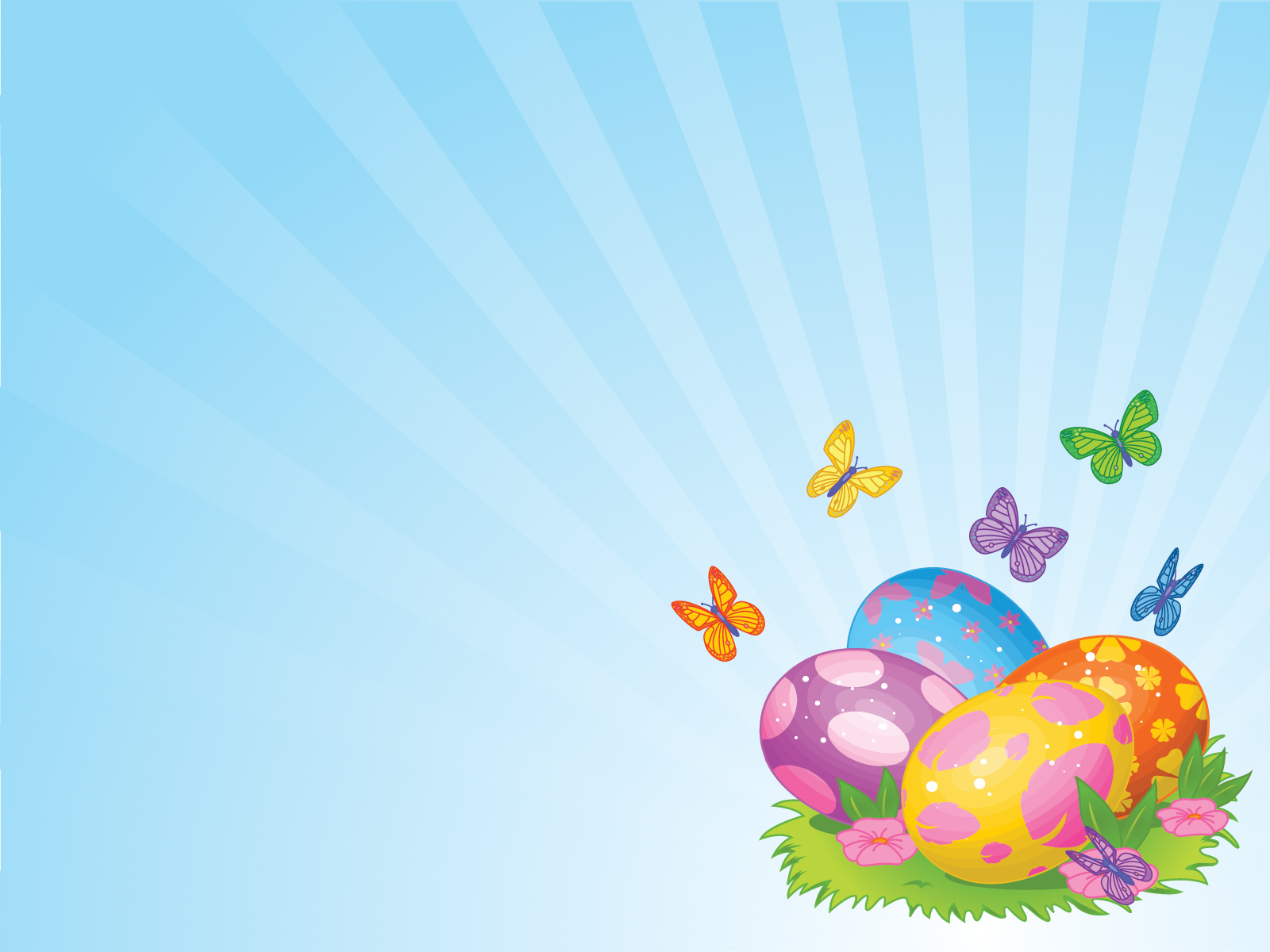 - Lớp đọc thơ
- Tổ đọc thơ
- Đọc thơ theo hiệu lệnh.
- Nhóm nam, nữ, cá nhân đọc.
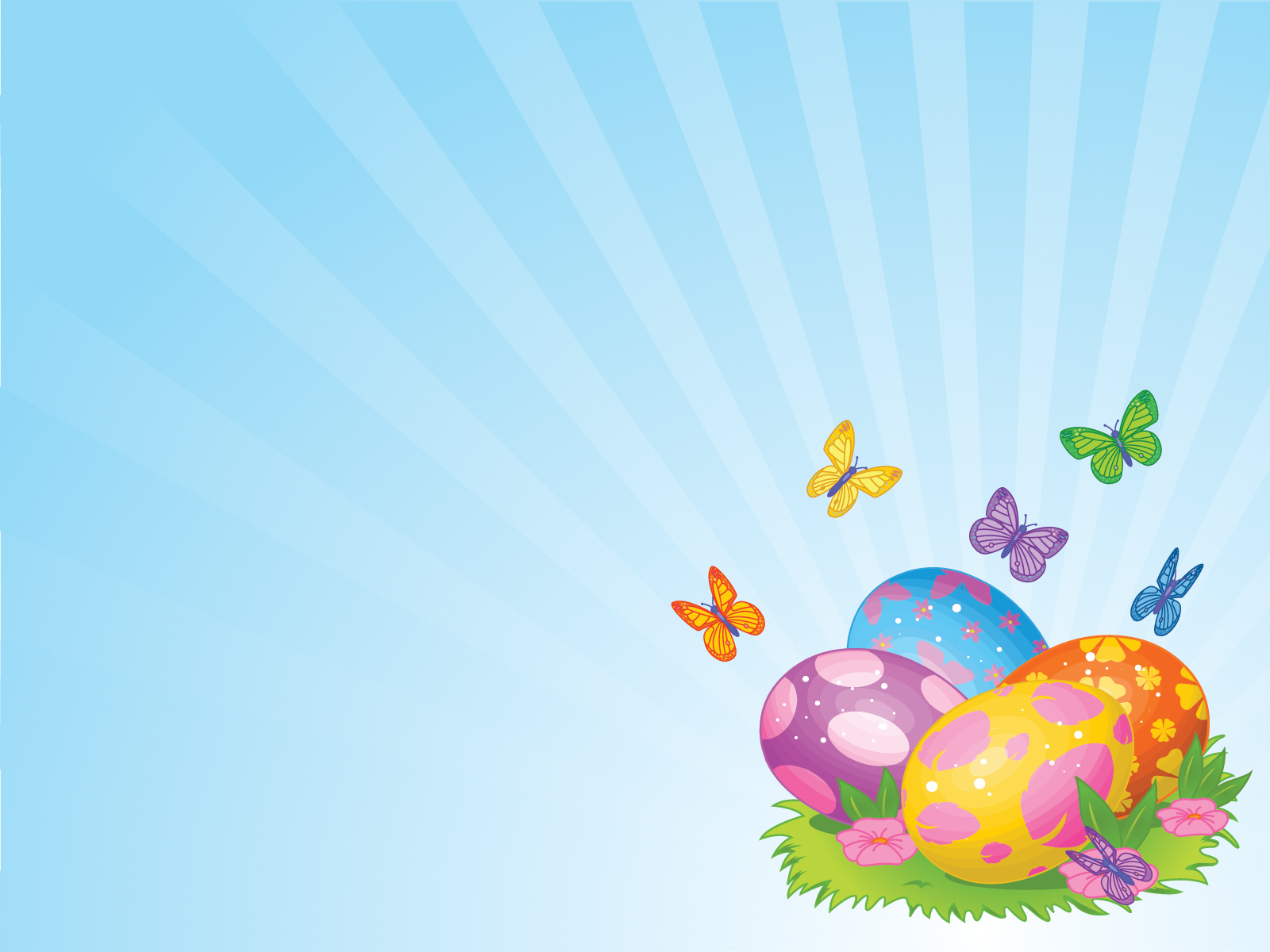 Hoạt động 3: 
-Trò chơi 1: Thi Xem ai nhanh
- Trò chơi 2: Trí nhớ siêu phàm
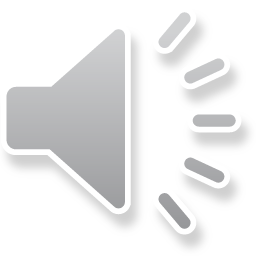 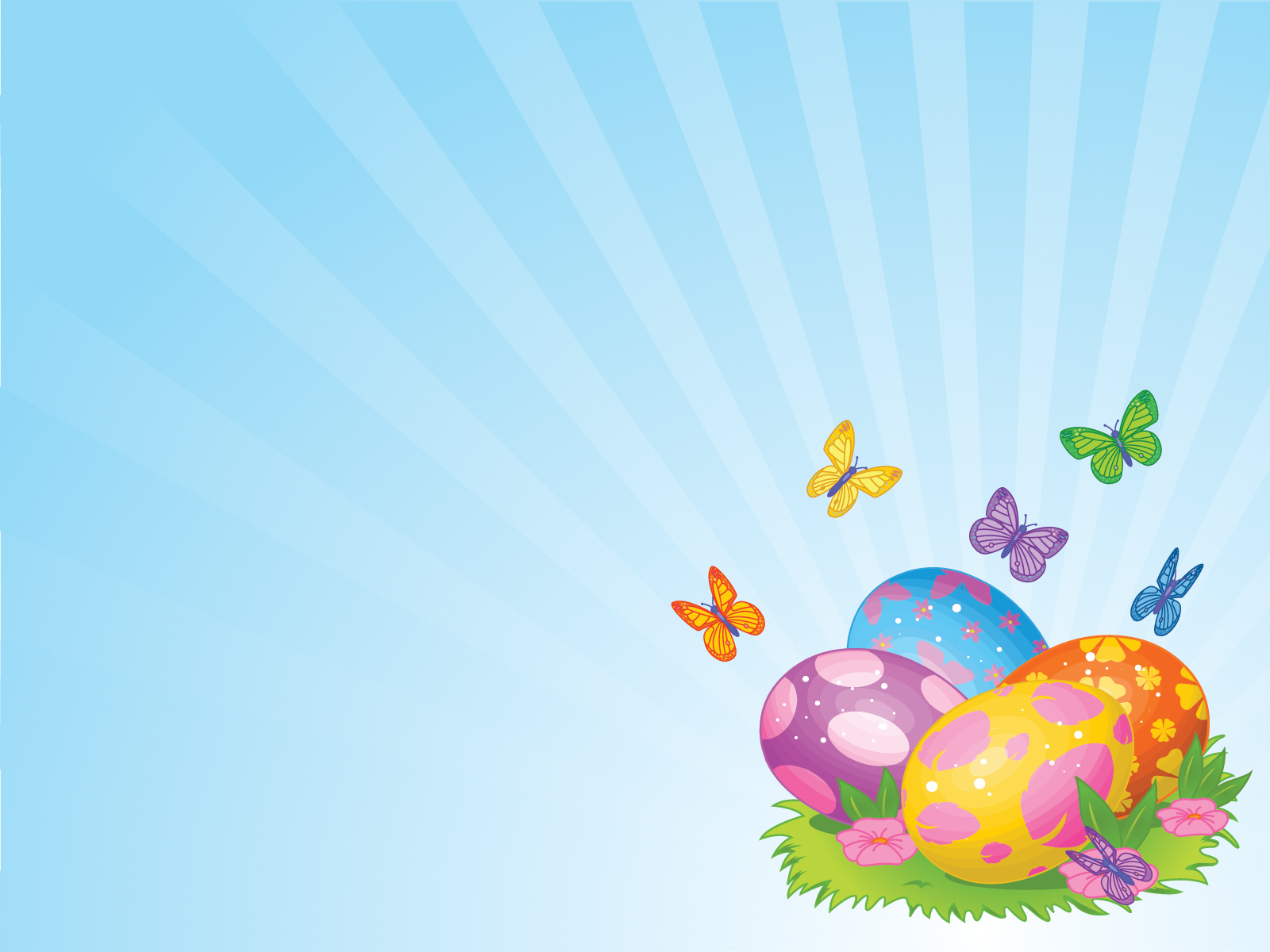 Xin chân thành cảm ơn các cô